Earth, Moon and Sun Model
How to use the model
General Notes
Things to keep in mind while using the model
Earth/Moon/Sun Model (E/M/S model) NOTES
Day- the earth makes one complete rotation on its axis, 24 hours.
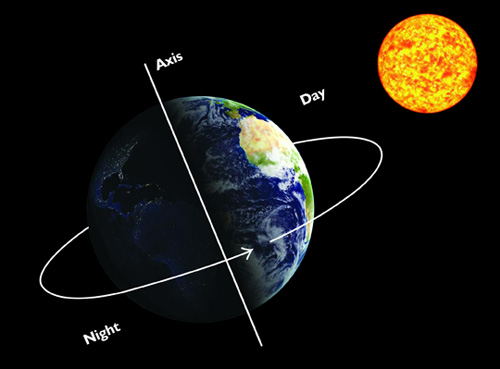 Day- When the earth is toward the sun, daylight.
Night- When the earth is away from the sun in its own shadow
Day and night are stationary positions, actually.  The earth turns into the light or the dark.
Spin the Earth several times; each complete spin is a day.
Watch how as the Earth turns, it turns into day and then into night.  The lighted area doesn’t change, the part of the Earth IN the light changes.
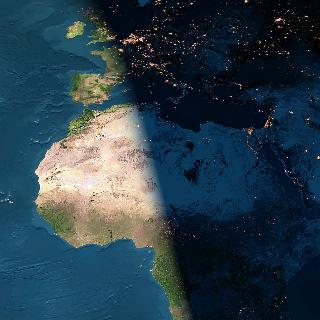 Terminator
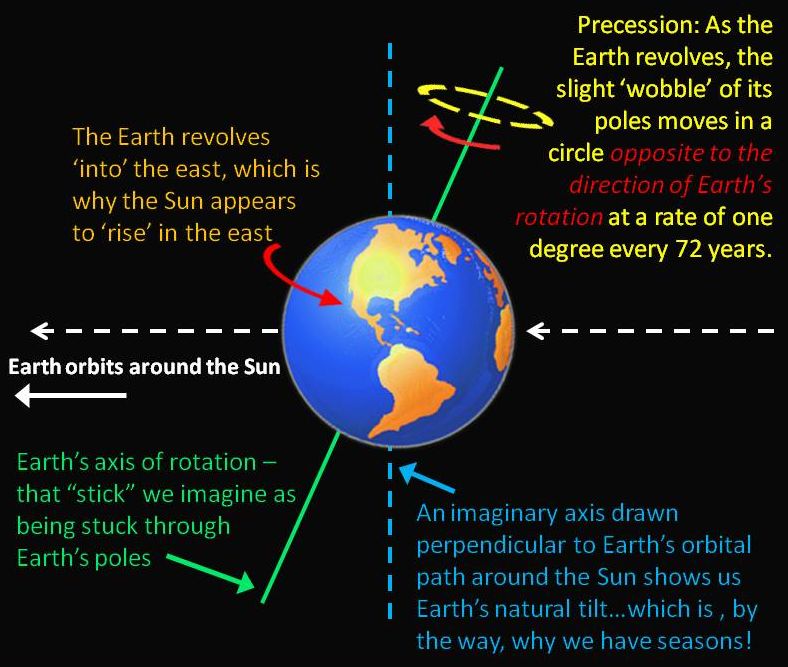 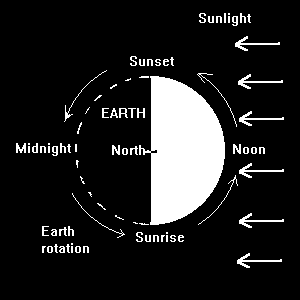 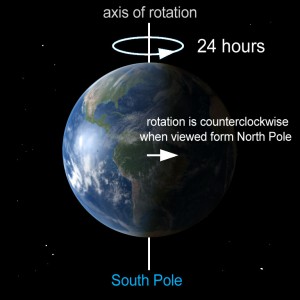 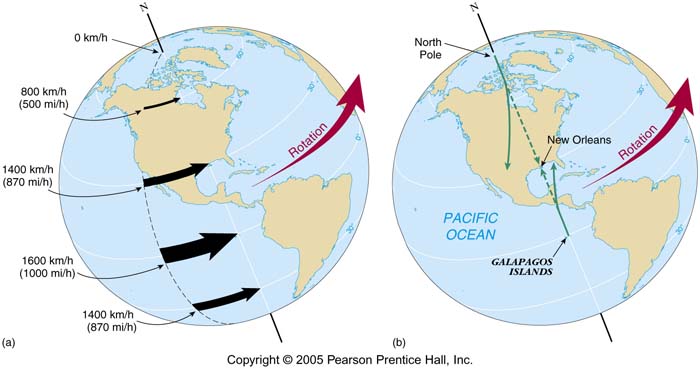 Month- the moon makes one complete revolution around the earth in orbit (approximately 28 days or 28 rotations of the earth)
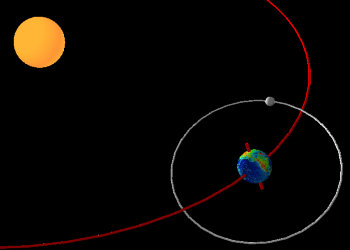 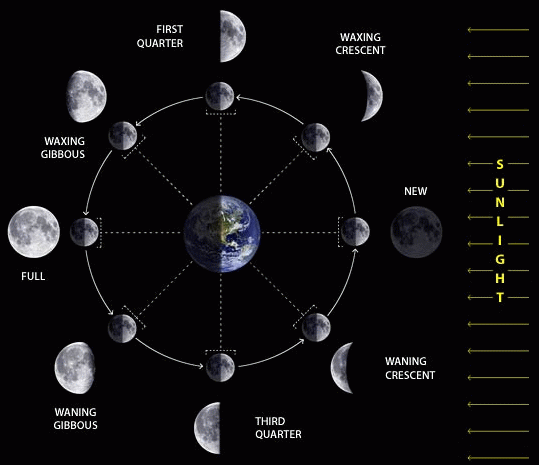 Since it takes nearly an entire month for the moon to go through its full cycle of phases, the change that happens over a period of a few hours is very small. A careful observer with a telescope could note the change, but to somebody looking at the moon with the unaided eye, the phase will appear exactly the same within a period of several hours.
ONE DAY
ONE DAY
The phase of the moon is the SAME for the whole earth no matter if it appears in the sky of the observer or not (Remember, each phase lasts about 3 ½ days)
The earth spins about 28 times (28 days) during the time it takes the moon to go around the earth once (1 month). Try that on your model.
The phase of the moon would appear the same no matter where you are on the planet Earth. If an observer in Florida sees a full moon tonight, an observer in Wisconsin will also see a full moon tonight. However, if you traveled from one hemisphere to the other you might notice a difference. Here in the northern hemisphere, we say that when you see a phase that looks like a half-circle, and it's Light on the Left side, it's Last Quarter. The "L's" make a nice mnemonic for keeping First Quarter and Last Quarter straight. So, when it's light on the right it's First Quarter. However, look at the illustration. An observer in the southern hemisphere (Argentina) would see the moon upside-down compared to the way we are accustomed to seeing it (USA).
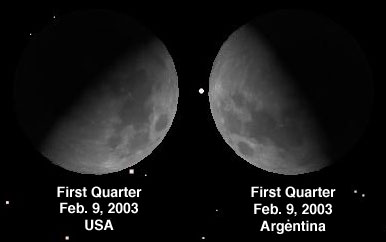 12 am
Midnight
Time
1 am
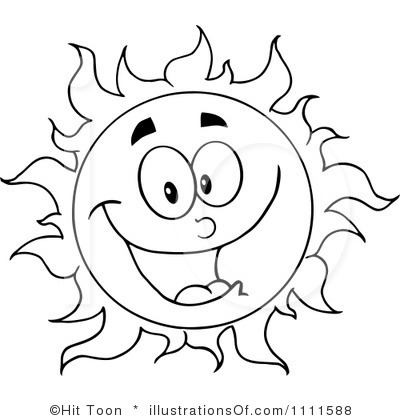 When using the model to tell the time at an area, look at the location of the observer and where it is on the time wheel.






The moon is NOT like a clock hand. It does not mark the time. Time is told by the location of the observer.
6 pm
Read time here
12 pm
Noon
1 pm
location
Gravity
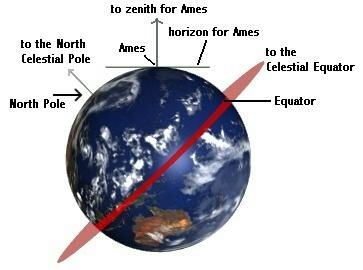 Gallup
Gallup
Gallup
The Zenith goes directly over the location where you are or the location you are talking about.
Moon PhasesRise, Set and Zenith Times
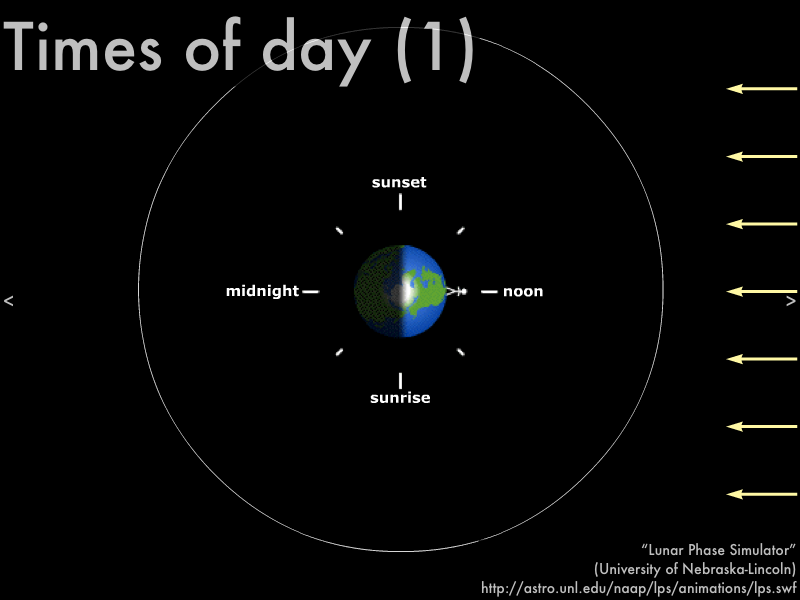 Z
E
A.  To tell the time a certain moon phase RISES:
Set the model for that phase. 
(Remember the phase is the relationship between the positions of the earth, moon and sun and should NOT be changed during the calculations)

Set the horizon so the moon is at the EASTERN HORIZON

Set your location on earth to line up with the Zenith

Read the time at the Zenith
Read time here
w
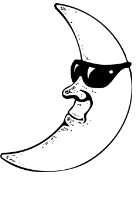 Location
Calculate Moon Rise Times
New Moon
Waxing Crescent
1st Quarter
Waxing Gibbous
Full Moon
Waning Gibbous
3rd Quarter
Waning Crescent
Calculate Moon Rise Times
B.  To tell the time a certain moon phase SETS:
Z
E
Set the model for that phase. 
(Remember the phase is the relationship between the positions of the earth, moon and sun and should NOT be changed during the calculations)

Set the horizon so the moon is at the WESTERN HORIZON

Set your location on earth to line up with the Zenith

Read the time at the Zenith
Read time here
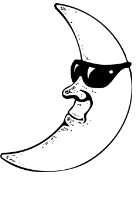 w
Location
Calculate Moon Set Times
New Moon
Waxing Crescent
1st Quarter
Waxing Gibbous
Full Moon
Waning Gibbous
3rd Quarter
Waning Crescent
Calculate Moon Set Times
C.  To tell the time a certain moon phase is OVERHEAD:
Z
E
Set the model for that phase. 
(Remember the phase is the relationship between the positions of the earth, moon and sun and should NOT be changed during the calculations)

Set the horizon so the moon is at the ZENITH

Set your location on earth to line up with the Zenith

Read the time at the Zenith
Read time here
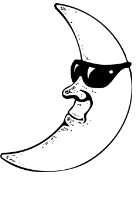 w
Location
Calculate Moon Zenith Times
New Moon
Waxing Crescent
1st Quarter
Waxing Gibbous
Full Moon
Waning Gibbous
3rd Quarter
Waning Crescent
Calculate Moon Zenith Times
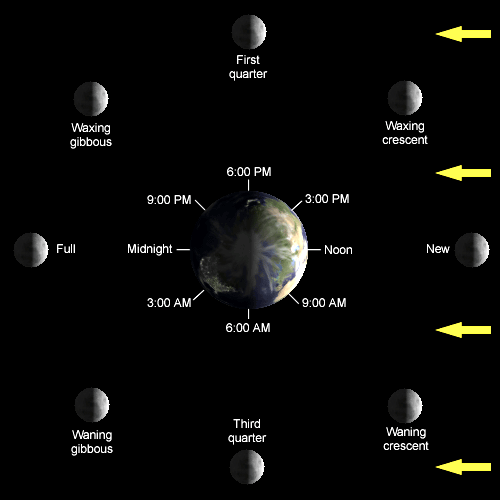 Finish the notes
Write at least 3 annotations
Share the annotations with your group
Write a Summary Paragraph explaining what you learned.
Write a Response Paragraph discussing what you think about what you learned.
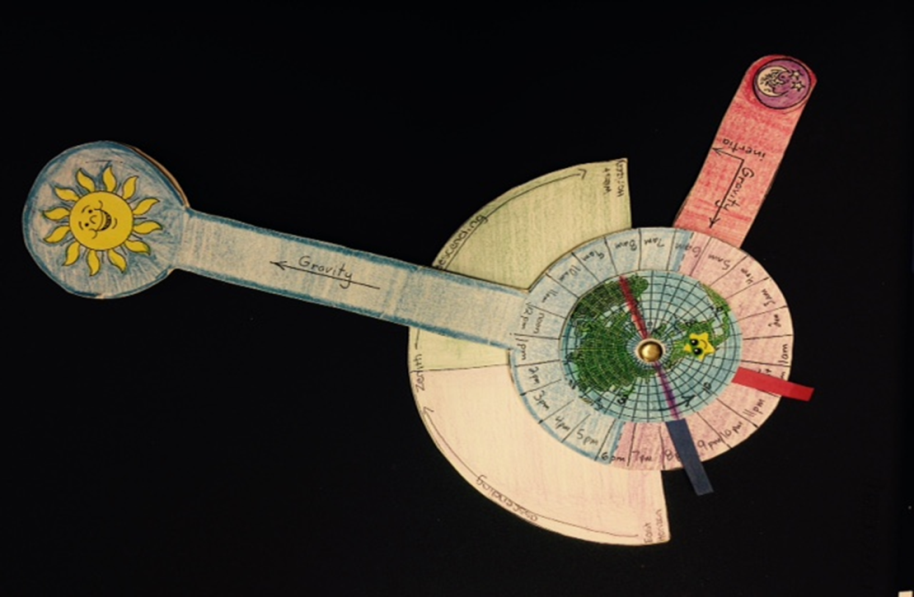 Today, Tomorrow and Yesterday
What does the International Dateline have to do with the days of the week?
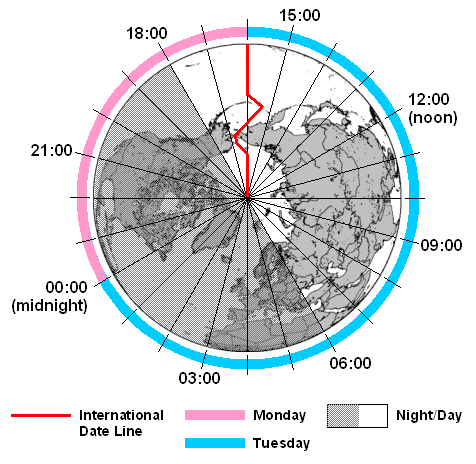 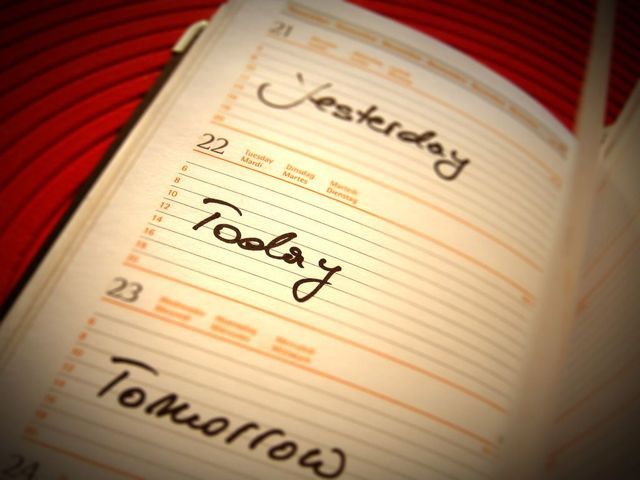 3 days: today, tomorrow and yesterday
There are only 2 days on the earth at any one time; today (wherever you are is ‘today’) and either yesterday OR tomorrow.  Two imaginary lines determine the change between the days:
	Midnight- a line in space determined by the sun position
	The International Dateline- a line on earth in the Pacific Ocean
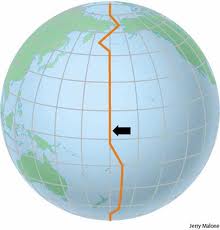 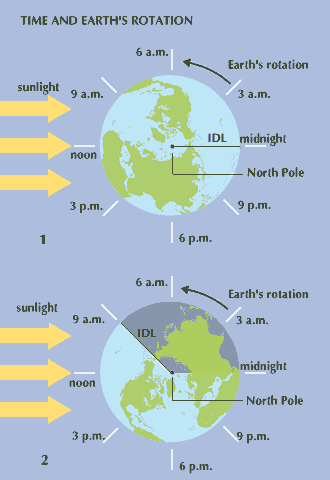 The International Dateline is an imaginary line 180 degrees lengthwise (or longitude). It separates the two days that exist on the earth at the same time
From 11 to 11:59, at the International Dateline, the entire world is on the same day
At midnight, a small chunk of the earth is starting a new day
Lets say the red area is Tuesday while the blue area is Monday.  As you can see, majority of the world is on Monday, while the small slice of earth is already on the next day, Tuesday. 
With each hour, the red area gets bigger
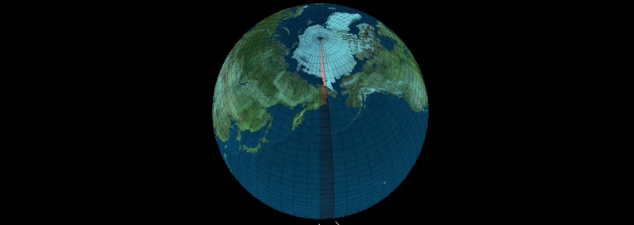 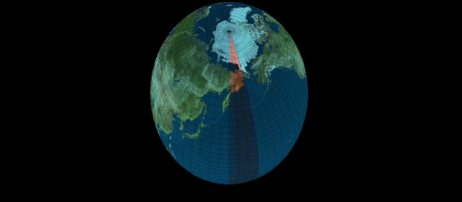 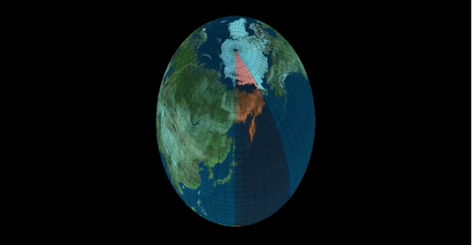 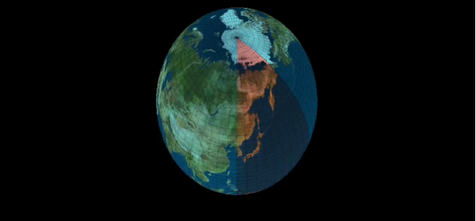 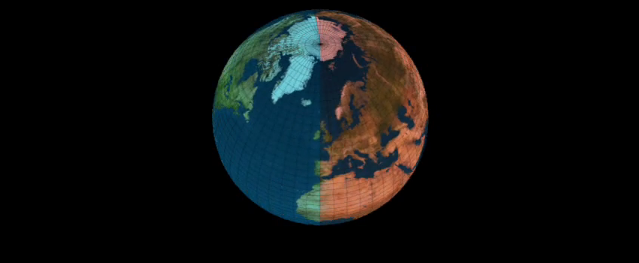 Now exactly half of the earth are on Tuesday, while the rest of the earth are on Monday.

If a plane were to fly around the world , it wouldn't keep subtracting days or going back in time, or adding days and going into the future, as most people believe; it would just keep switching between two days but since Tuesday keeps getting bigger and bigger, at one point the plane would be in the Monday area for maybe an hour and then fly into the Tuesday area for the rest of the plane trip, until it comes back into the Monday area, now even smaller than before.

That small blue area is Monday while the red area is Tuesday.
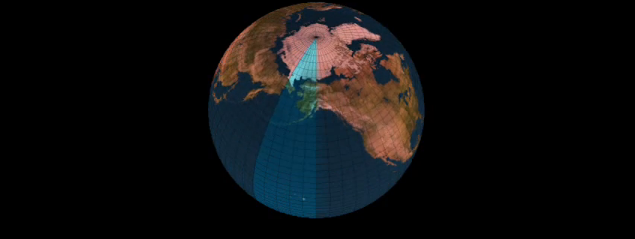 You know that every hour, more and more of the world are starting Tuesday and finishing Monday.From 11 to 11:59 the entire world will be red, meaning that the entire world is on Tuesday.
The small red area in the first picture had been on Tuesday the longest, so at Midnight, the small area will start Wednesday while the rest of the earth is slowly hour by hour completing Tuesday and starting Wednesday.
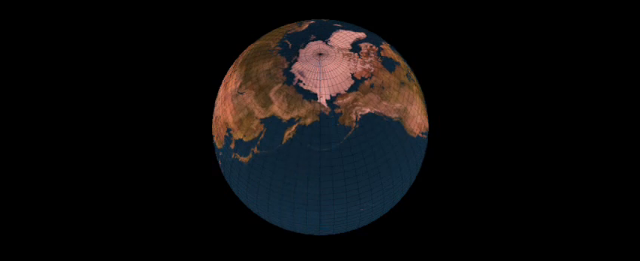 To use your model to tell which day it is:
Draw out the 2 lines, the section where you are is ‘today’ and the other section is yesterday or tomorrow. 
 If the other section is after midnight (fig. A) then it is tomorrow. 
Traveling in a counterclockwise direction from the location that you’re talking about, if you come to midnight first, then the other day is tomorrow.
Your Location
Earth rotates this way
SUN
Tomorrow
SUN
IDL
Today
Today
IDL
Tomorrow
Midnight
Midnight
Fig. A
If the other section is before midnight (fig. B), then it is yesterday.
Traveling in a counterclockwise direction from the location that you’re talking about, if you come to international dateline first, then the other day is Yesterday.
SUN
SUN
IDL
Today
Your Location
Earth rotates this way
IDL
Today
Yesterday
Yesterday
Midnight
Midnight
Fig. B
Starting at the location where you are or are talking about
Go counter-clockwise (the way the Earth spins)
The location is ‘TODAY’
If you come to the IDL first the other day is YESTERDAY; 
If you come to MIDNIGHT first, the other day is TOMORROW
The only time it is the same day for the whole earth is when the IDL and midnight align
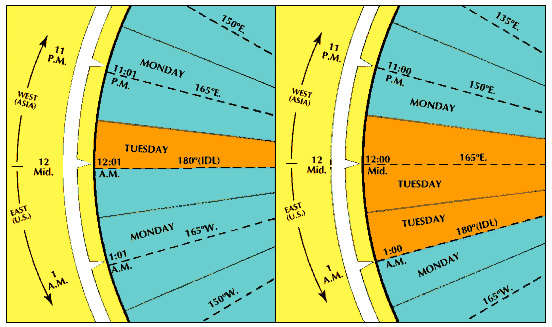 Use your model to calculate the days of the week and the time of day for each location in  each scenario.
Scenario 1: 2 AM in Gallup on Wednesday
Scenario 2: 11 AM in Gallup on Friday
Scenario 3: 4 PM in Gallup on Sunday
Scenario 4: 6 AM in Japan on Thursday
Scenario 5: 6 AM in England on Monday
1-Gallup
2-Alaska
3-Japan
4-India
5-Saudi Arabia
6-England
7-Greenland
8-New York
9-Columbia
10- Hawaii
Scenario 1: 2 AM in Gallup on Wednesday
2 am Wed
11pm Tues
6 pm Wed
2 pm Wed
12 pm noon Wed
9 am Wed
6 am Wed
4 am Wed
4am Wed
11 pm Tue
1-Gallup
2-Alaska
3-Japan
4-India
5-Saudi Arabia
6-England
7-Greenland
8-New York
9-Columbia
10- Hawaii
Scenario 2: 11 AM in Gallup on Friday
11 am Fri
8 am Fri
3 am Sat
11 pm Fri 
4 pm Fri
6 pm Fri
3 pm Fri
1 pm Fri
1 pm Fri
8 am Fri
1-Gallup
2-Alaska
3-Japan
4-India
5-Saudi Arabia
6-England 
7-Greenland
8-New York
9-Columbia
10- Hawaii
Scenario 3: 4 PM in Gallup on Sunday
4 pm Sun
1 pm Sun
9 am Mon
5 am Mon
3 am Mon
11 pm Sun
8 pm Sun
6 pm Sun
6 pm sun
1 pm Sun
1-Gallup
2-Alaska
3-Japan
4-India
5-Saudi Arabia
6-England
7-Greenland
8-New York
9-Columbia
10- Hawaii
Scenario 4: 6 AM in Japan on Thursday
1-Gallup
2-Alaska
3-Japan
4-India
5-Saudi Arabia
6-England
7-Greenland
8-New York
9-Columbia
10- Hawaii
1 pm Wed
10 am Wed
6 am Thurs
2 am Thurs
12 am midnight Thurs
9 pm Wed
6pm Wed
3 pm Wed
3 pm Wed
10 am Wed
Scenario 5: 6 AM in England on Monday
11 pm Sun
8 pm Sun
3 pm Mon
11 am Mon
9 am Mon
6 am Mon
3 am Mon
1 am Mon
1 am Mon
8 pm Sun
1-Gallup
2-Alaska
3-Japan
4-India
5-Saudi Arabia
6-England
7-Greenland
8-New York
9-Columbia
10- Hawaii